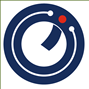 Подходы к разработке и эксплуатации СПО
Николай Савин
Технический директор АО «АНЦ»
Москва, декабрь 2018